October 24, 2024Data Pipeline Town Hall
The goal of the webinar is to provide updates on the Data Pipeline, current, and upcoming data collections. These webinars also provide a forum for districts, BOCES, and Administrative Units to have questions answered about Data Pipeline.
1
Colorado Department of EducationIdentity Management (IdM)
Identity Management Site
Frequently Asked Questions
How do I add myself or others to the email listserv for town hall emails and/or a specific collection?
Email lists are dependent on a person’s access rights in IdM. Contact your LAM to get an account or be assigned to a specific collection.
Where can I find the IdM role mappings for Data Pipeline and other applications?
Role Mapping (XLS)
I am a LAM. How do I update the user permissions for someone in my district?
Follow the steps outlined in the IdM Quick Guide for Access Management (DOCX)
Important: Users are not automatically removed from IdM when their email address is no longer active in your district. The LAM must deactivate their IdM account to ensure only designated staff can access CDE’s data reporting system.
2
[Speaker Notes: LAMs, please check the IdM roles for your district. Remove permissions for users who have retired, left your district, or are no longer assigned to a collection. Add roles for new hires and newly assigned respondents for specific collections.]
What is PII?
Student and Staff Personally Identifiable Information (PII) is defined by state and federal laws as information that, alone or in combination, personally identifies an individual
This includes direct identifiers (i.e. student and staff names, SASID, EDID, etc.)
Includes information that when combined is identifiable
Colorado’s Student Data Transparency and Security Act outlines requirements for how Student PII is collected, used and shared
See the Data Privacy and Security website for prepared guidance on how to comply with this and other privacy laws.
3
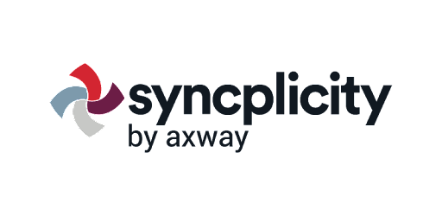 Sharing Data
Use secure methods to transfer any PII to CDE
Contact Data Collection leads with questions about how to transmit PII securely
Each Data Collection leads maintains their own Syncplicity folders for specific collections, reach out to the collection lead for access
Use Syncplicity to encrypt emails to CDE
Avoid sending PII via unencrypted email or to unsecured faxes when sharing data between or within districts
Use Syncplicity to encrypt emails to CDE
Check local policies for restrictions, requirements, etc. regarding PII
Do not use PII in trainings, presentations, etc.
Do not share PII with unauthorized individuals
Do not share passwords
Follow local policies when transmitting PII to any third party
4
Today’s Agenda
5
Open Collections and Upcoming Deadlines in Data Pipeline
6
Open Collections and Upcoming Dates: Year-Round & Interchanges
Data Pipeline Resources: Data Pipeline Collection Dates (XLS)
7
Open Collections and Upcoming Dates:Snapshots
Data Pipeline Resources: Data Pipeline Collection Dates (XLS)
8
Open Collections and Upcoming Dates:Periodic
Data Pipeline Resources: Data Pipeline Collection Dates (XLS)
9
Kindergarten School Readiness
Tara Rhodes
10
KSR: Background InformationAssessment Domains
As required by Colorado law (Section 22-7-1004 (1)(b) C.R.S.), school readiness includes the following domains:
Physical well-being and motor development
Social and emotional development
Language and comprehension
Cognition
Math
Literacy

The assessment tools linked here have been approved by the State Board of Education for use.

Data reported to CDE is from the initial fall assessment window for school readiness, which is the first 60 calendar days of the school year, as required by HB15-1323.
Kindergarten School Readiness (KSR)
KSRData@cde.state.co.us
11
Kindergarten School Readiness (KSR)Important Dates and Changes for 24-25 Collection
Important Dates:
10/23/2024: KSR Data Collection is open 
12/11/2024: KSR Data Collection Due Date
Please note that this information is part of the CAP4K Legislative Report that is due in February to the legislature. Consequently, I will need all submissions in by the deadline so that analysis can be completed in January, along with executive leadership review prior to publication.

Changes for the 24-25 Collection: 
One additional column was added to the file layout to denote the assessment used. This replaced the front-end screen in Data Pipeline. 
This change was made to accommodate the State Board's approval of single-domain assessment tools. 
A short tutorial (~6min) of how to add and populate this column has been posted here.
Kindergarten School Readiness (KSR)
KSRData@cde.state.co.us
12
Kindergarten School Readiness (KSR)Collection Status
Kindergarten School Readiness (KSR)
KSRData@cde.state.co.us
13
Kindergarten School Readiness (KSR)File Template
Kindergarten School Readiness (KSR)
KSRData@cde.state.co.us
14
Kindergarten School Readiness (KSR)Codes for New Assessment Used Column
Kindergarten School Readiness (KSR)
KSRData@cde.state.co.us
15
Upcoming TrainingsKindergarten School Readiness (KSR)
Upcoming Trainings: 
The recordings, slides, and business rules have all been updated and posted on our website.

Current To-Do's:
Watch recordings of trainings, if needed
Watch the tutorial of how to add the additional column, if needed
Talk with your School Readiness contact
Learn which assessment tool is being used
Learn whether manual aggregation of data will be required
Learn the status of the assessment
Begin uploads and resolving errors
Kindergarten School Readiness (KSR)
KSRData@cde.state.co.us
16
Questions & ResourcesKindergarten School Readiness (KSR)
Contact: Tara Rhodes
Email: KSRData@cde.state.co.us
Phone: 720.601.4125
Kindergarten School Readiness Website
17
Special Education IEP Interchange andDecember Count Snapshot
Lindsey Heitman
18
Special Education IEP InterchangeCollection Year Timeline
There were no changes to the Participation or Child File Layouts in 24-25
2024-2025 Special Education IEP Interchange
Open from 10/01/2024 – 09/30/2025
Collects data for reporting period of 07/01/2024 – 06/30/2025
2024-2025 Special Education Snapshots
December Count contains active SPED students and staff as of 12/01
Sped Discipline contains SPED students who had a discipline action during the school year
SPED End of Year contains all students in which your AU conducted an initial evaluation for special education and those you provided services to throughout the school year
Special Education December Count – Lindsey Heitman
SpedDecCount@cde.state.co.us
19
Special Education IEP Interchange and December Count Snapshot: Trainings
Special Education IEP Interchange Training - slides posted on the Special Education IEP Interchange webpage under the Trainings section. Please take some time to the review information posted on this webpage!  
December Count Timeline
24-25 Participation File Layout and Definitions
Trainings

Upcoming Trainings 
Special Education December Count Snapshot Training
Wednesday, November 6th from 2:00 – 3:30
Focus will be snapshot content and the process within the Data Pipeline 
Microsoft Teams Meeting Join the meeting now
Special Education December Count – Lindsey Heitman
SpedDecCount@cde.state.co.us
20
Special Education December Count- Student and Staff Snapshot:2024 -2025 Official Open Friday, November 1st
Students in Special Ed who were receiving services per a current IEP as of 12/01/2024   

Parentally Placed Private School Students with a disability – those receiving services per an IEP, ISP, and those not receiving services from the AU (ages 3 -21)

All staff serving Special Education Students as of 12/01

Please Include:
all AU residents, regardless of where they attend
all students who attend your AU, regardless of where they live 
residents in approved facilities 
any possible educational orphans in a residential facility within your AU
Special Education December Count – Lindsey Heitman
SpedDecCount@cde.state.co.us
21
December Count – Proactively Find Expired Licenses
Find expired or expiring teacher (Job Code 202) licenses before the December Count date
Renewal applications must be submitted to Educator Licensing before December 1st
Cognos Reports -> Special Education December -> Staff:Detail Report: Staff with License Information
Export the report to Excel and sort by “Date Expired” column
Follow up with any teacher employed in your AU or district whose license or credential will expire before 12/1/24 and ask them to submit their renewal application as soon as possible and before 12/01/2024
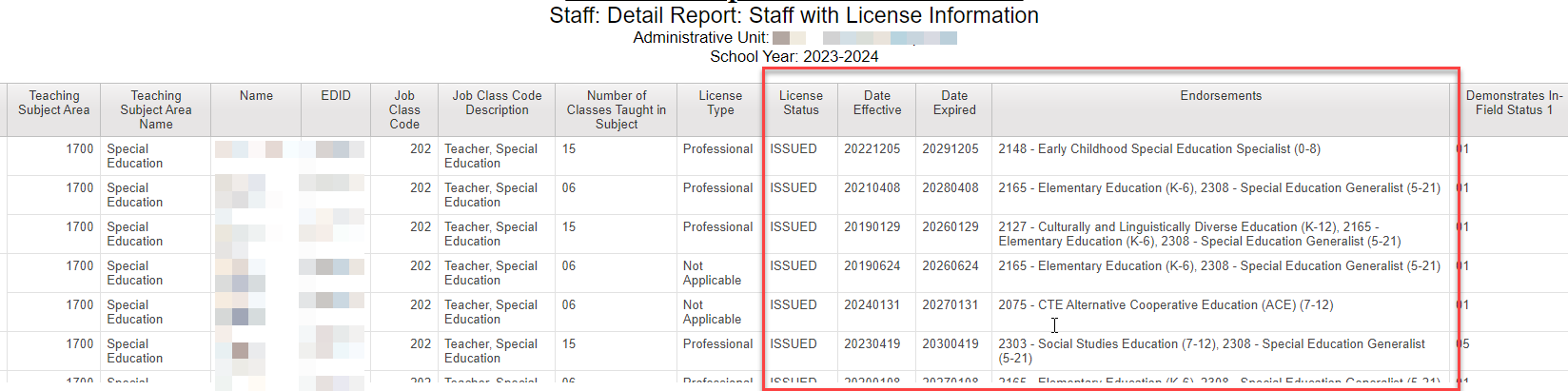 Special Education December Count – Lindsey Heitman
SpedDecCount@cde.state.co.us
22
Special Education December Count:Find Students Whose Disability Needs   to be Reevaluated by 12/01
Cognos Reports -> Special Education EOY folder:
Special Education December Count – Lindsey Heitman
SpedDecCount@cde.state.co.us
23
Questions & Resources:Special Education December Count
Lindsey Heitman
SpedDecCount@cde.state.co.us 
(720) 456-2033

Special Education IEP Interchange WebpageSpecial Education December Snapshot Webpage
24
Student End of Year
Reagan Ward
25
Visit the SEY Website to download the complete SEY Collection Timeline with Training Dates
SEY Collection Timeline: Upcoming Events
Student End of Year – Reagan Ward
StudentEndOfYear@cde.state.co.us
26
Post-Cross LEA: Overview
Third and final phase of the Student End of Year data collection
Focus: 
Grades 7-12 school exit types (enrollment records) to ensure accurate graduation, completion, and dropout rates
Interplay between SEY 2024 Retention Codes and October 2025 records
Initiated by a process run by CDE after districts submit their data for the Cross LEA Phase
Triggers SE900 series errors/warnings
Any SE001-SE700 errors that arise must also be addressed
During this phase, snapshots are not unlocked, only ‘updated’
All districts must ‘update’ their snapshot at least once during this phase, even if no SE900 business rules were triggered.
Limited Data Updates
Independent: School exit types for students with SE900 series errors
Supported: Updates to correct SE001-SE700 series errors, correcting SEY retention codes in response to 2024-2025 October errors, correcting SEY data fields in response to SE900 warnings
Final opportunity for districts to validate their SEY data
Student End of Year – Reagan Ward
StudentEndOfYear@cde.state.co.us
27
Post-Cross LEA: Steps
Review errors and warnings
SE900 series and any remaining SE001-SE700 series
Edit SSA records as needed (Data Pipeline > Edit Record Screen)
Notes: 
Contact SEY collection lead before making Student Demographic changes
Graduation Guidelines and Adjustment Files still use the ‘file upload’ option
Update SEY snapshot, repeating steps 1 through 3 as needed
Review SEY Data using CEDAR/COGNOS reports
Submit Superintendent Sign-Off Form
LEA Approver role required to download form
Forms accepted November 14th through December 3rd only
Email signed forms to StudentEndOfYear@cde.state.co.us or upload signed form to Syncplicity and notify StudentEndOfYear@cde.state.co.us
Student End of Year – Reagan Ward
StudentEndOfYear@cde.state.co.us
28
Snapshots are NOT unlocked, only updated
Limited Data Changes
School exit types for SASIDs with SE900 errors
Approved post-cross LEA data changes
SSA updates completed manually through the edit record screen in pipeline
DEM updates: Talk to SEY collection lead first
GG & Adj files: continue to use the file upload screen in pipeline
Update Snapshot:
Pulls in exit types to clear SE900 errors
Recognizes approved exceptions for SE900 errors
Recognizes approved exceptions for other rules
Pulls in data changes for approved post-cross changes
Checks SE900 warnings against most recent OCT snapshot
Rechecks all business rules
Rechecks AYG
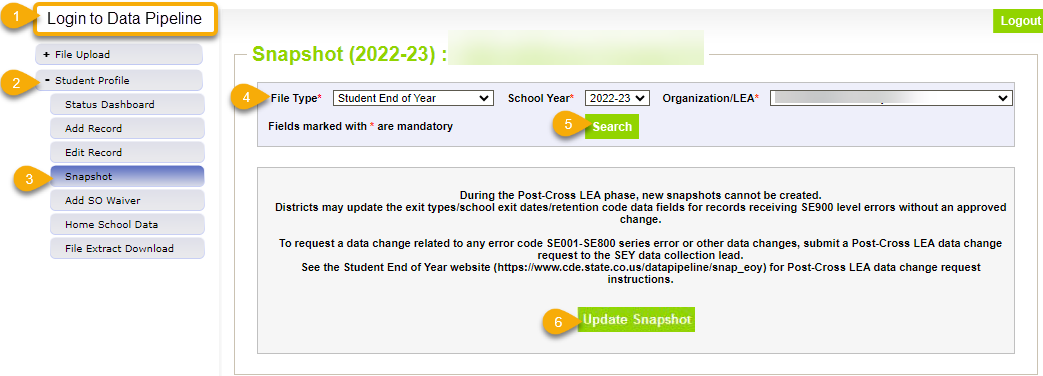 Phase Mechanics
Student End of Year – Reagan Ward
StudentEndOfYear@cde.state.co.us
29
Exception Requests & Data Change Requests
Student End of Year – Reagan Ward
StudentEndOfYear@cde.state.co.us
30
Questions & Resources:Student End of Year
StudentEndOfYear@cde.state.co.us
720-484-9057

Student End of Year Website
Student Interchange Website
Graduation Guidelines Website
31
Student October
Brooke Wenzel
32
Student October Timeline – Regular Phase
Student October – Brooke Wenzel
StudentOctober@cde.state.co.us
33
Student October Timeline – Duplicate Process
Student October – Brooke Wenzel
StudentOctober@cde.state.co.us
34
Student October Training Schedule
Note: Join live training on the Student October Website. Training and PPT will be posted after the training. 

Data Validation, Transfer Enrollment Exceptions and Cognos Reports Training
Date/Time: 10/24/2024 1-2 p.m.
Click here to join the Data Validation teams meeting.

Data Pipeline Duplicate Process and Submission Training
Date/Time: 10/28/2024 9-10 a.m.
Click here to join the Duplicate Process teams meeting.
Student October – Brooke Wenzel
StudentOctober@cde.state.co.us
35
Snapshot Status Update 7:00 a.m. 10/24
Student October – Brooke Wenzel
StudentOctober@cde.state.co.us
36
OC50/OC198 Errors
OC50: The Percentage of K-12 Students classified as Free ('01') and Reduced ('02') exceeds expected tolerances. This 10% tolerance includes K-12 funded students regardless of Pupil Attendance Information Code. 
OC198: The Percentage of K-12 funded students (Public School Finance Status = '80', '82', '85', '91', '92', '94', '95') exceeds expected tolerances regarding FTE. This 10% tolerance includes K-12 funded students regardless of Pupil Attendance Information Code..

What do you do next?
Make sure you are close to your final dataset 
Verify your data via Cognos Reports (make sure you are not under or over reporting)
Request Exception
Be aware that the error will not pop up again through the completion of the collection (even if you report 0 FRL counts for example!)
Student October – Brooke Wenzel
StudentOctober@cde.state.co.us
37
*Please note that you’ll need to include any homeschool students receiving some regular education services provided by the district in your interchange files. They are only eligible for a maximum of part-time funding.  For homeschool student receiving no services report them in Home School Data under Student Profile. These students who are not taking any classes offered through the district are not eligible for funding.
Home School Data
Student October – Brooke Wenzel
StudentOctober@cde.state.co.us
38
Additionally Matched Direct Certification Students OCT Cognos Report
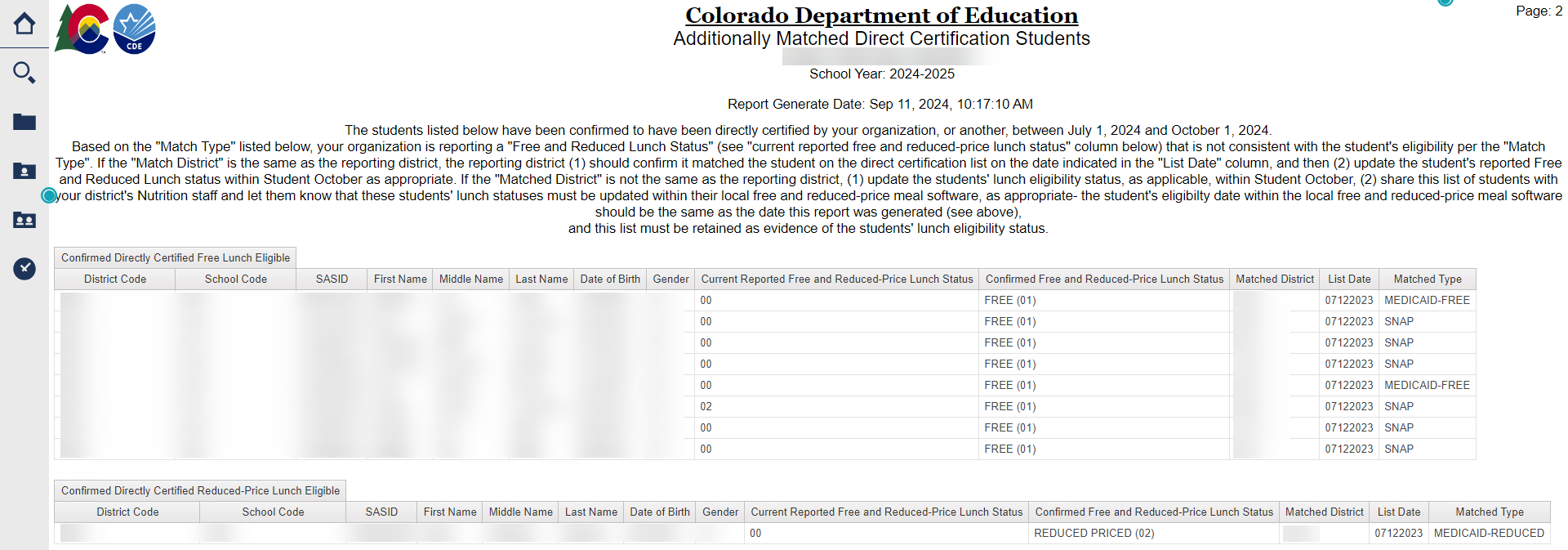 Students have been confirmed to have been directly certified by your organization, or another, between July 1 and October 1 of the reporting school year. 
If you have looked at this report prior to Friday, October 18th, that data is outdated.
An official email will be sent from Auditing to provide further details
Student October – Brooke Wenzel
StudentOctober@cde.state.co.us
39
Ready to Submit
Once you have verified the data, submit the snapshot to CDE.  Go to:
Student Profile -> Status Dashboard and click ‘Submit to CDE’
Must have LEAAPPROVER role in IDM to complete this step
Once data is submitted it will be locked, must request unlock to make changes (email me to request)
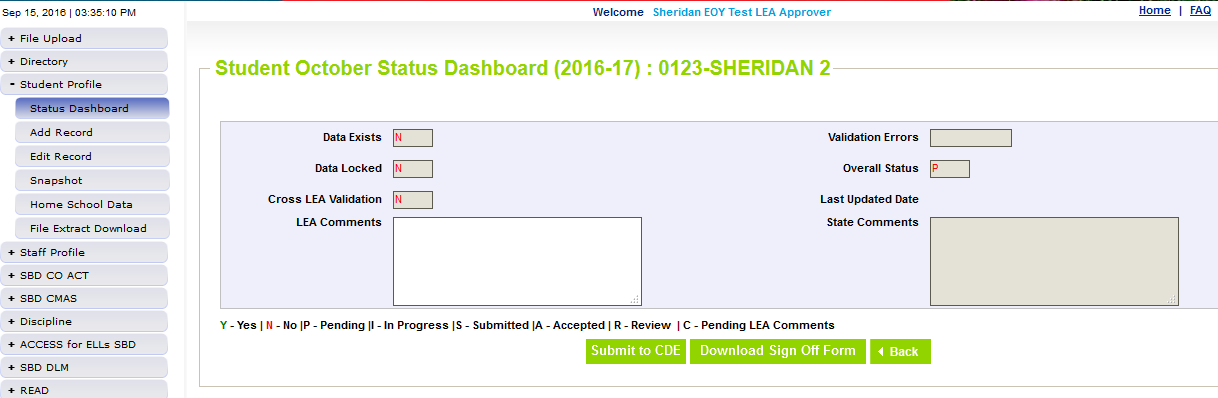 40
Questions & Resources:Student October
Questions & Resources:
Brooke WenzelStudentOctober@cde.state.co.us 720-441-7963
Student October Webpage
Student Interchange Webpage
41
At-Risk Interchange
Rebecca McRee
42
New: At-Risk Measure Interchange File -Overview
Beginning with the 2024/2025 school year, there is a new Data Pipeline  At-Risk Interchange.
The purpose of the At-Risk Interchange is to obtain student-level census block data (based on primary residential addresses) that is needed to implement the new at-risk measure as described in HB22-1202 with data collection to begin with the 2024-2025 school year as provided for under SB24-188.
The new at-risk measure will be implemented starting with the 2025/2026 school year, and included in the Total Program funding calculation as described in the Public-School Finance Act which will continue to utilize student level data reported through the Student October Count data collection.
This interchange opened on July 15, 2024 and closes November 8, 2024.  It will only be open during the Student October Count Collection.
At-Risk Interchange
ARMeasure@cde.state.co.us
43
New: Census Block Data
Required and valid census block data combinations include 4 data fields:
State Code
County Code 
Tract Code
Block Code
To obtain this data, districts will need to first gather, clean and validate student address data.
Then districts will need to "geocode" each student's primary physical residential address to obtain this information.
District's GIS system (such as ARC)
Census Geocoder Tool
Other (if your district has some other tool, please reach out to ARMeasure@cde.state.co.us)
At-Risk Interchange
ARMeasure@cde.state.co.us
44
New: At-Risk Measure Interchange File - Resources
At-Risk Interchange Website
File Layout
Business Rules
Interchange Upload Template (XLS)
Timeline
Trainings
Overview of the Geocoder Tool  (PDF)  (Recorded Training)
Overview of the Data Pipeline At-Risk Interchange File  (PDF)  (Recorded Training)
Office Hours Session covering the Geocoder Tool and Interchange File was held yesterday, Sept.11, 2024.  (PDF) (Recording will be posted on or about 9/16)
Additional Resources
UPDATED 9/10/24: Instructions for Using the Geocode Tool
Valid Census Block Data Combinations (XLS)
At-Risk Interchange
ARMeasure@cde.state.co.us
45
File Layout and Definitions (page 3):Missing Census Block Data- Coding Patterns
At-Risk Interchange
ARMeasure@cde.state.co.us
46
New: At-Risk Measure Interchange File - Syncplicity Folders
Syncplicity folders are being shared on a rolling basis with ARM LEAUSERS and LEAVEWIERS.
The folder naming convention is:
District Code_ District Name_ ARMeasure Interchange
These folders can be used to share files containing PII between the district or BOCES and CDE when requesting assistance with the At-Risk Interchange or Census Geocoding tool.
If you have been assigned the user or viewer role for this interchange file and your district's Syncplicity folder has not been shared with you, email ARMeasure@cde.state.co.us.
At-Risk Interchange
ARMeasure@cde.state.co.us
47
Questions & Resources:At Risk Interchange
ARMeasure@cde.state.co.us

Data Pipeline At-Risk Interchange website
48
Thank you for joining today!
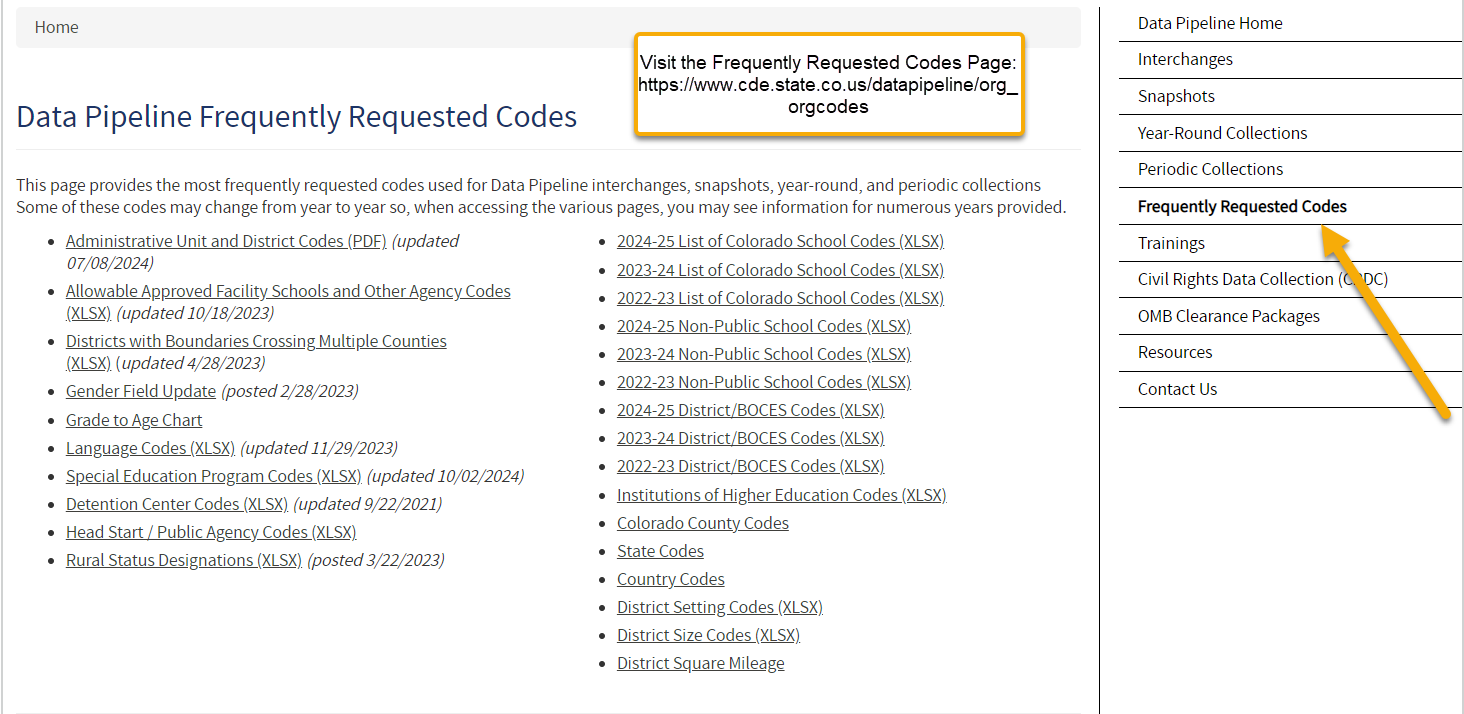 49